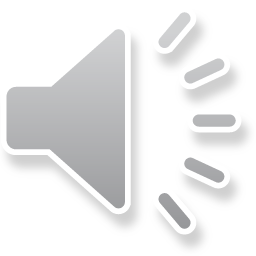 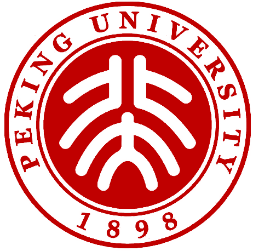 毕业季简洁风论文答辩模板
答辩人：情缘素材     导师：情缘素材
延时符
[Speaker Notes: 更多模板请关注：https://haosc.taobao.com]
课题背景及内容
主目录
研究方法与思路
1
2
3
4
5
CONTENTS
课题现状及发展情况
实验数据结果
解决方案及总结
延时符
PART  1
课题背景及内容
课题背景
THE BACKGROUND
研究意义
THE SIGNIFICANCE
研究综述
RESEARCH REVIEW
理论基础
THEORETICAL BASIS
延时符
课题背景
THE BACKGROUND
添加标题
添加标题
您的内容打在这里，或者通过复制您的文本后，在此框中选择粘贴，并选择只保留文字，在此录入上述图表的综合描述说明。
您的内容打在这里，或者通过复制您的文本后，在此框中选择粘贴，并选择只保留文字，在此录入上述图表的综合描述说明。
1
2
3
4
添加标题
添加标题
您的内容打在这里，或者通过复制您的文本后，在此框中选择粘贴，并选择只保留文字，在此录入上述图表的综合描述说明。
您的内容打在这里，或者通过复制您的文本后，在此框中选择粘贴，并选择只保留文字，在此录入上述图表的综合描述说明。
延时符
研究意义
THE SIGNIFICANCE
您的内容打在这里，或者通过复制您的文本后，在此框中选择粘贴，并选择只保留文字。您的内容打在这里，或者通过通过复制您的文本。您的内容打在这里，或者通过通过复制您的文本。
点击添加标题
您的内容打在这里，或者通过复制您的文本后，在此框中选择粘贴，并选择只保留文字。您的内容打在这里，或者通过通过复制您的文本。您的内容打在这里，或者通过复制您的文本后，在此框中选择粘贴，并选择只保留文字。
点击添加标题
您的内容打在这里，或者通过复制您的文本后，在此框中选择粘贴，并选择只保留文字。您的内容打在这里，或者通过通过复制您的文本。
延时符
研究综述
RESEARCH REVIEW
点击添加内容
点击添加内容
您的内容打在这里，或者通过复制您的文本后，在此框中选择粘贴，并选择只保留文字，在此录入上述图表的描述说明。
您的内容打在这里，或者通过复制您的文本后，在此框中选择粘贴，并选择只保留文字，在此录入上述图表的描述说明。
点击添加内容
点击添加内容
您的内容打在这里，或者通过复制您的文本后，在此框中选择粘贴，并选择只保留文字，在此录入上述图表的描述说明。
您的内容打在这里，或者通过复制您的文本后，在此框中选择粘贴，并选择只保留文字，在此录入上述图表的描述说明。
延时符
理论基础
THEORETICAL BASIS
添加标题
添加标题
这里可以添加主要内容这里可以添加主要内容这里可以添加主要内容这里可以添加主要内容
这里可以添加主要内容这里可以添加主要内容这里可以添加主要内容这里可以添加主要内容
选题背景
这里可以添加主要内容这里可以添加主要内容这里可以添加主要内容这里可以添加主要内容
这里可以添加主要内容这里可以添加主要内容这里可以添加主要内容这里可以添加主要内容
添加标题
添加标题
延时符
PART  2
研究方法与思路
研究思路
RESEARCH IDEAS
研究方法
RESEARCH IDEAS
研究过程
RESEARCH PROCESS
延时符
研究思路
RESEARCH IDEAS
请您添加文字内容，内容详尽简要清晰足够表达标题，准确无误。添加文字内容，内容详尽简要清晰。请您添加文字内容，内容详尽简要清晰足够表达标题，准确无误。添加文字内容，内容详尽简要清晰。请您添加文字内容，内容详尽简要清晰足够表达标题，准确无误。添加文字内容，内容详尽简要清晰。
01
点击添加标题文字
点击添加标题文字
04
02
点击添加标题文字
点击添加标题文字
点击添加标题文字
点击添加标题文字
点击添加标题文字
点击添加标题文字
03
点击添加标题文字
点击添加标题文字
延时符
研究方法
RESEARCH IDEAS
您的内容打在这里，或者通过复制您的文本后，在此框中选择粘贴，并选择只保留文字。
您的内容打在这里，或者通过复制您的文本后，在此框中选择粘贴，并选择只保留文字。
添加标题
添加标题
您的内容打在这里，或者通过复制您的文本后，在此框中选择粘贴，并选择只保留文字。
您的内容打在这里，或者通过复制您的文本后，在此框中选择粘贴，并选择只保留文字。
添加标题
添加标题
您的内容打在这里，或者通过复制您的文本后，在此框中选择粘贴，并选择只保留文字。
您的内容打在这里，或者通过复制您的文本后，在此框中选择粘贴，并选择只保留文字。
添加标题
添加标题
点击此处添加标题
延时符
研究过程
RESEARCH IDEAS
点击此处输入文字点击此处输入文字点击此处输入文字
点击此处输入文字点击此处输入文字点击此处输入文字
点击此处输入文字点击此处输入文字点击此处输入文字
04
点击此处输入文字点击此处输入文字点击此处输入文字
点击此处输入文字点击此处输入文字点击此处输入文字
03
点击此处输入文字点击此处输入文字点击此处输入文字
点击此处输入文字点击此处输入文字点击此处输入文字
02
点击此处输入文字点击此处输入文字点击此处输入文字
点击此处输入文字点击此处输入文字点击此处输入文字
01
延时符
PART  3
课题现状及发展情况
课题现状
PRESENT SITUATION
发展情况
DEVELOPMENT
延时符
课题现状
RESEARCH IDEAS
添加标题
在此录入上述图表的描述说明，在此录入上述图表的描述说明，在此录入上述图表的描述说明。
添加标题
在此录入上述图表的描述说明，在此录入上述图表的描述说明，在此录入上述图表的描述说明。
添加标题
添加标题
在此录入上述图表的描述说明，在此录入上述图表的描述说明。
在此录入上述图表的描述说明，在此录入上述图表的描述说明。
添加标题
在此录入上述图表的描述说明，在此录入上述图表的描述说明，在此录入上述图表的描述说明。
延时符
课题现状
RESEARCH IDEAS
添加标题
添加标题
在此录入上述图表的综合描述说明，在此录入上述图表的综合描述说明。
在此录入上述图表的综合描述说明，在此录入上述图表的综合描述说明。
添加标题
添加标题
在此录入上述图表的综合描述说明，在此录入上述图表的综合描述说明。
在此录入上述图表的综合描述说明，在此录入上述图表的综合描述说明。
延时符
发展情况
RESEARCH IDEAS
点击添加标题
01
您的内容打在这里，或者通过复制您的文本后，在此框中选择粘贴，并选择只保留文字。您的内容打在这里，或者通过通过复制您的文本。
02
点击添加标题
添加
标题
您的内容打在这里，或者通过复制您的文本后，在此框中选择粘贴，并选择只保留文字。您的内容打在这里，或者通过通过复制您的文本。
点击添加标题
您的内容打在这里，或者通过复制您的文本后，在此框中选择粘贴，并选择只保留文字。您的内容打在这里，或者通过通过复制您的文本。
03
延时符
发展情况
RESEARCH IDEAS
添加标题
点击输入图表的描述说明，点击输入图表的描述说明
添加标题
点击输入图表的描述说明，点击输入图表的描述说明
添加标题
点击输入图表的描述说明，点击输入图表的描述说明
添加标题
点击输入图表的描述说明，点击输入图表的描述说明
延时符
PART  4
实验数据结果
实验数据
DATA
实验难点
DIFFICULTIES
案例分析
ANALYSIS
问题评估
ASSESSMENT
研究成果
ACHIEVEMENTS
延时符
实验数据
DATA
75%
50%
25%
10%
单击添加标题


单击添加文本单击添加文本单击添加文本单击添加文本单击添加文本
单击添加标题


单击添加文本单击添加文本单击添加文本单击添加文本单击添加文本单击添加文本
单击添加标题


单击添加文本单击添加文本单击添加文本单击添加文本单击添加文本
单击添加标题


单击添加文本单击添加文本单击添加文本单击添加文本单击添加文本
延时符
实验数据
DATA
单击此处添加您的标题文字单击此处添加您的标题文字单击此处添加您的标题文字单击此处添加您的标题文字单击此处添加您的标题文字单击此处添加您的标题文字单击此处添加您
75%
64%
53%
单击此处添加您的标题文字单击此处添加您的
单击此处添加您的标题文字单击此处添加您的
单击此处添加您的标题文字单击此处添加您的
添加标题
添加标题
388
257
179
172
延时符
实验数据
DATA
添加标题
单击此处添加您的标题文字单击此处添加您的标题文字单击此处添加您的标题文字单击此处添加您的标题
添加标题
39%
28%
单击此处添加您的标题文字单击此处添加您的标题文字单击此处添加您的标题文字单击此处添加您的标题
添加标题
单击此处添加您的标题文字单击此处添加您的标题文字单击此处添加您的标题文字单击此处添加您的标题
33%
延时符
实验数据
DATA
添加标题
添加标题
添加标题
添加标题
您的内容打在这里，或者通过复制您的文本后。您的内容打在这里，或者通过复制您的文本后。
您的内容打在这里，或者通过复制您的文本后。您的内容打在这里，或者通过复制您的文本后。
您的内容打在这里，或者通过复制您的文本后。您的内容打在这里，或者通过复制您的文本后。
您的内容打在这里，或者通过复制您的文本后。您的内容打在这里，或者通过复制您的文本后。
延时符
延时符
实验数据
DATA
添加标题
在此录入上述图表的描述说明，在此录入上述图表的描述说明。
添加标题
在此录入上述图表的描述说明，在此录入上述图表的描述说明。
TEXT HERE
TEXT HERE
TEXT HERE
添加标题
在此录入上述图表的描述说明，在此录入上述图表的描述说明。
TEXT HERE
TEXT HERE
TEXT HERE
TEXT HERE
TEXT HERE
TEXT HERE
TEXT HERE
TEXT HERE
TEXT HERE
延时符
实验难点
DIFFICULTIES
添加标题
添加标题
单击添加文本单击添加文本单击添加文本
单击添加文本单击添加文本单击添加文本
单击添加文本单击添加文本单击添加文本单击添加文本
单击添加文本单击添加文本单击添加文本单击添加文本
添加标题
添加标题
延时符
案例分析
ANALYSIS
标题1
标题3
添加具体内容添加具体内容添加具体内容添加具体内容。
添加具体内容添加具体内容添加具体内容添加具体内容。
01
03
02
04
标题2
标题4
添加具体内容添加具体内容添加具体内容添加具体内容。
添加具体内容添加具体内容添加具体内容添加具体内容。
延时符
问题评估
ASSESSMENT
请您添加文字内容，内容详尽简要清晰足够表达标题，准确无误。添加文字内容，内容详尽简要清晰。请您添加
文字内容，内容详尽简要清晰足够表达标题，准确无误。添加文字内容，内容详尽简要清晰。请您添加文字内容
，内容详尽简要清晰足够表达标题，准确无误。添加文字内容，内容详尽简要清晰。
评估内容一
评估内容三
评估内容二
TITLE
评估内容五
评估内容四
延时符
研究成果
ACHIEVEMENTS
02
04
点击添加文字
点击添加文字
点击添加文字
点击添加文字
01
点击添加文字
点击添加文字
03
点击添加文字
点击添加文字
延时符
PART  5
解决方案及总结
解决方案
THE SOLUTION
方案评估
PROJECT EVALUATION
补救措施
REMEDIAL MEASURES
总结陈述
SUMMARY
延时符
解决方案
THE SOLUTION
添加标题
A
您的内容打在这里，或者通过复制您的文本后，在此框中选择粘贴，并选择只保留文字。您的内容打在这里，或者通过通过复制您的文本。您的内容打在这里，或者通过通过复制您的文本。
B
您的内容打在这里，或者通过复制您的文本后，在此框中选择粘贴，并选择只保留文字。您的内容打在这里 ，或者通过复制您的文本后，在此框中选择粘贴，并选择只保留文字。
C
您的内容打在这里，或者通过复制您的文本后，在此框中选择粘贴，并选择只保留文字。您的内容打在这里，或者通过通过复制您的文本。
延时符
方案评估
PROJECT EVALUATION
添加标题
在此录入上述图表的综合描述说明，在此录入上述图表的综合描述说明。
添加标题
在此录入上述图表的描述说明，在此录入上述图表的描述说明。
01
添加标题
在此录入上述图表的描述说明，在此录入上述图表的描述说明。
06
02
添加标题
添加标题
在此录入上述图表的描述说明，在此录入上述图表的描述说明。
在此录入上述图表的描述说明，在此录入上述图表的描述说明。
方案
评估
添加标题
05
03
在此录入上述图表的描述说明，在此录入上述图表的描述说明。
04
延时符
补救措施
REMEDIAL MEASURES
单击此处添加您的标题文字单击此处添加您的标题文字单击此处添加您的标题
单击此处添加您的标题文字单击此处添加您的标题文字单击此处添加您的标题
单击此处添加您的标题文字单击此处添加您的标题文字单击此处添加您的标题
单击此处添加您的标题文字单击此处添加您的标题文字单击此处添加您的标题
延时符
总结陈述
SUMMARY
标题3
标题2
标题6
标题4
标题5
标题1
您的内容打在这里，或者通过复制您的文本后。您的内容打在这里，或者通过复制您的文本
您的内容打在这里，或者通过复制您的文本后。您的内容打在这里，或者通过复制您的文本
您的内容打在这里，或者通过复制您的文本后。您的内容打在这里，或者通过复制您的文本
您的内容打在这里，或者通过复制您的文本后。您的内容打在这里，或者通过复制您的文本
您的内容打在这里，或者通过复制您的文本后。您的内容打在这里，或者通过复制您的文本
您的内容打在这里，或者通过复制您的文本后。您的内容打在这里，或者通过复制您的文本
延时符
恳请各位老师批评指正